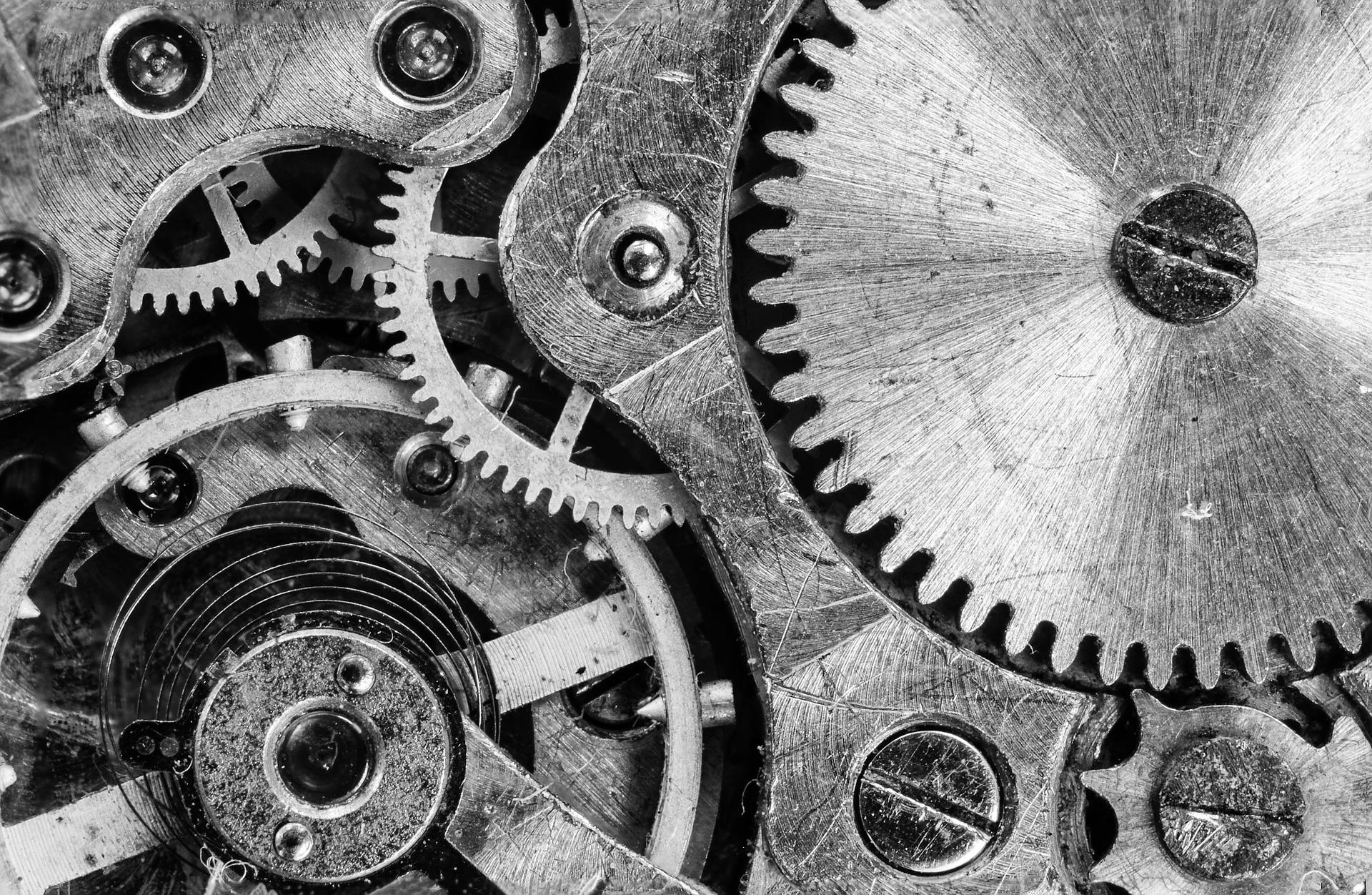 Workshop k rozvoji kapitálového trhu
Ministerstvo financí České republiky
Letenská 15
118 10 Praha 1
www.mfcr.cz
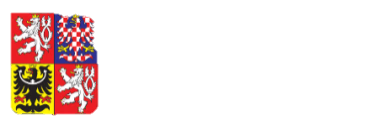 Ministerstvo financí
České republiky
26. srpna 2020
JUDr. Ing. Lenka Dupáková, Ph.D.
náměstkyně pro řízení sekce 07
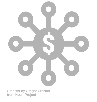 Legislativní opatření vyplývající z návrhu zákona, kterým se mění některé zákony
v souvislosti s rozvojem kapitálového trhu.
Účet dlouhodobých investic
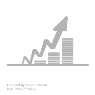 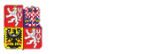 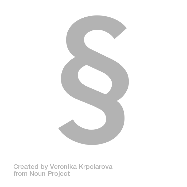 Nový typ účastnického fondu (alternativní účastnický fond)
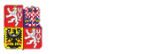 Kč
Rozšíření emisních podmínek o údaje o emitentovi
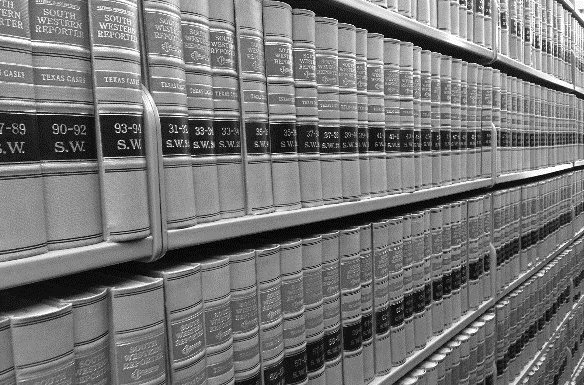 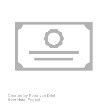 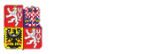 Povinné používání XML formátu
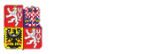 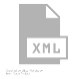 Další legislativní opatření vyplývající nepřímo z Koncepce
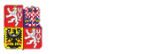 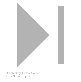 Rozšíření okruhu subjektů nabízejících státní dluhopisy
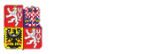 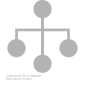 Legislativní opatření
Zdroj: Ministerstvo financí ČR
1
2
3
4
5
Rozšířením emisních podmínek o údaje o emitentovi bude řešen problém 
s podvodnými dluhopisy. Investor bude mít možnost posoudit rizikovost emise.
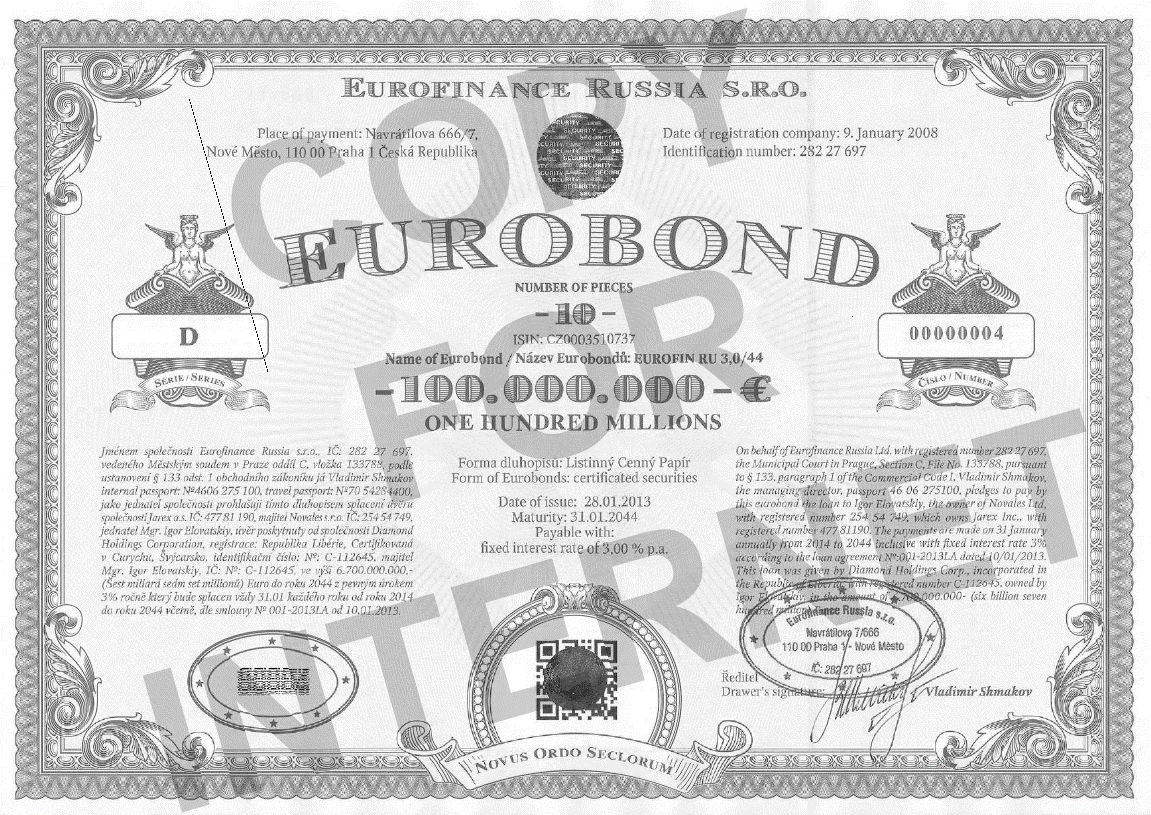 Novelou je řešen také problém podvodných dluhopisů tím, že se rozšiřují emisní podmínky a údaje o emitentovi, aby měl investor možnost posoudit rizikovost emitenta a celé emise.

Emitent bude emisní podmínky uveřejňovat na svých internetových stránkách.

Nad povinností uveřejňování bude dohlížet Česká národní banka.
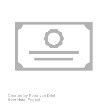 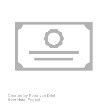 Rozšíření emisních podmínek
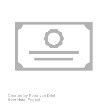 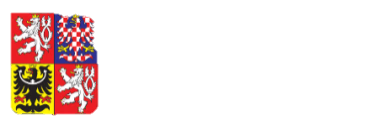 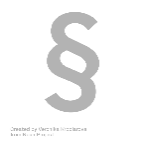 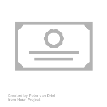 Zdroj: Ministerstvo financí ČR
1
2
3
4
5
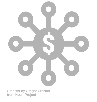 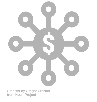 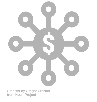 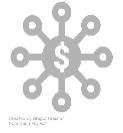 Novým typem v rámci doplňkového penzijního spoření bude alternativní účastnický fond, který bude nabízet klientům dynamičtější investiční strategii.
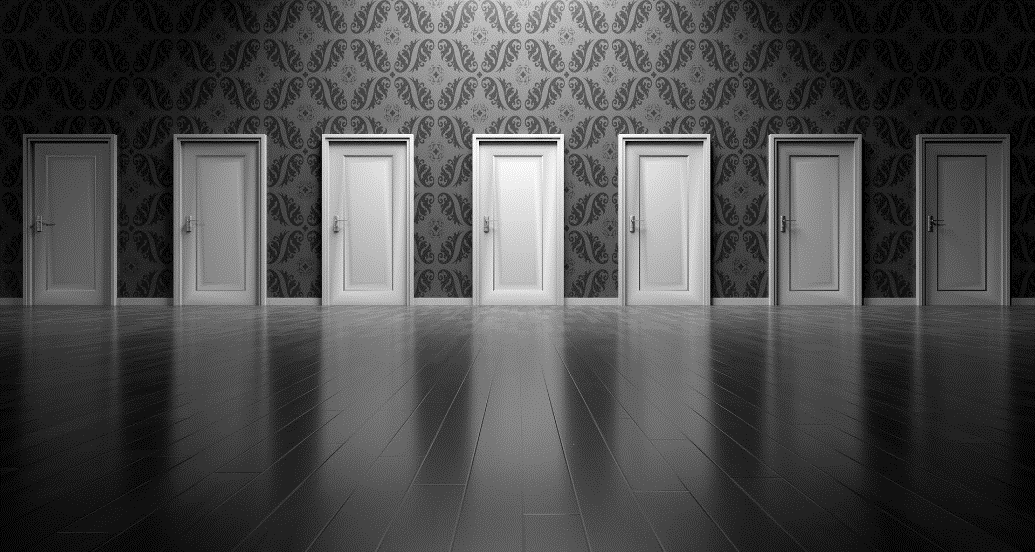 Kč
Kč
Kč
Kč
Alternativní účastnický fond je novým typem produktu v rámci doplňkového penzijního spoření.

Tento fond nabízí klientům dynamičtější investiční strategii, tedy se má jednat o alternativu k již existujícím dynamickým fondům. 

Mimo jiné je nově navrženo, aby účastnické fondy mohly investovat i do private equity fondů či infrastruktury.
Alternativní účastnický fond
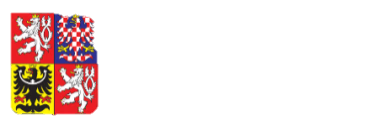 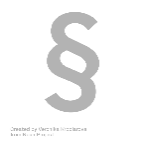 Zdroj: Ministerstvo financí ČR
1
2
3
4
5
Povinné používání XML formátu bude sloužit pro účely předávání informacím exekutorům a bude snižovat náklady spojené s exekucemi na finančním trhu.
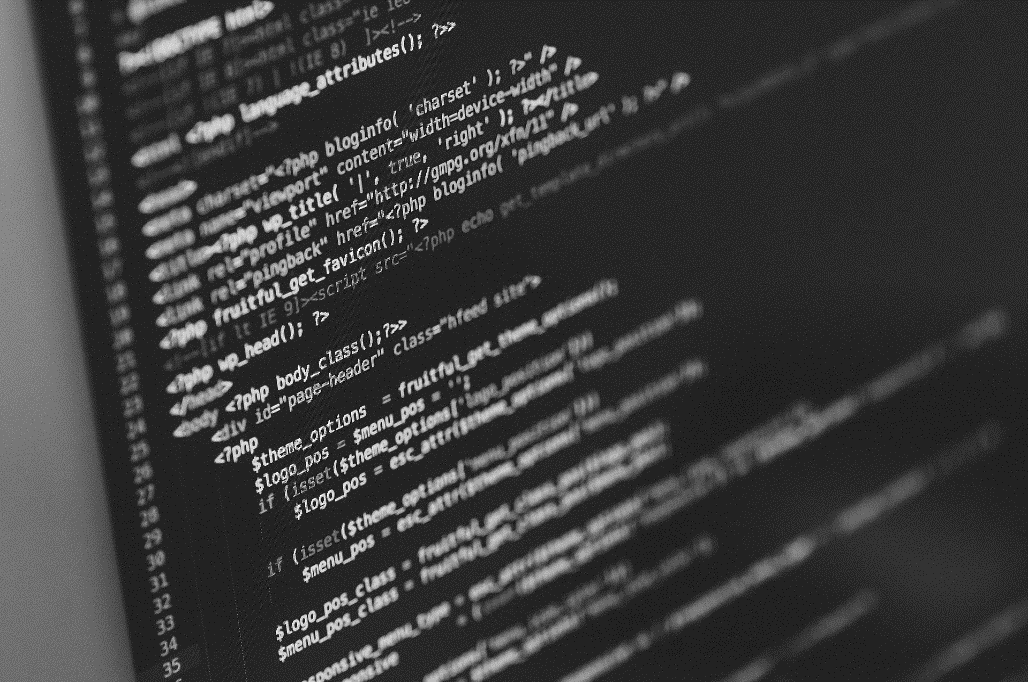 Povinné používání XML formátu bude sloužit pro účely předávání informací exekutorům

Cílem tohoto opatření je snížení nákladů spojených s exekucemi na finančním trhu
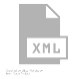 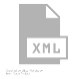 Povinné používání XML formátu
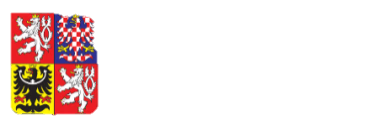 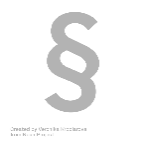 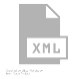 Zdroj: Ministerstvo financí ČR
1
2
3
4
5
Rozšíření okruhu subjektů nabízejících státní dluhopisy
Podle stávající úpravy může státní dluhopisy nabízet pouze Česká národní banka, která je však nabízí prostřednictvím aukce.

Tento způsob se nejeví jako vhodný,
a proto se rozšiřuje okruh subjektů,
které mohou tyto dluhopisy nabízet.
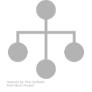 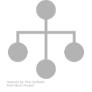 Rozšíření okruhu subjektů nabízejících státní dluhopisy
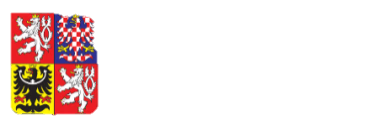 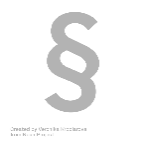 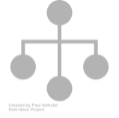 Zdroj: Ministerstvo financí ČR
1
2
3
4
5
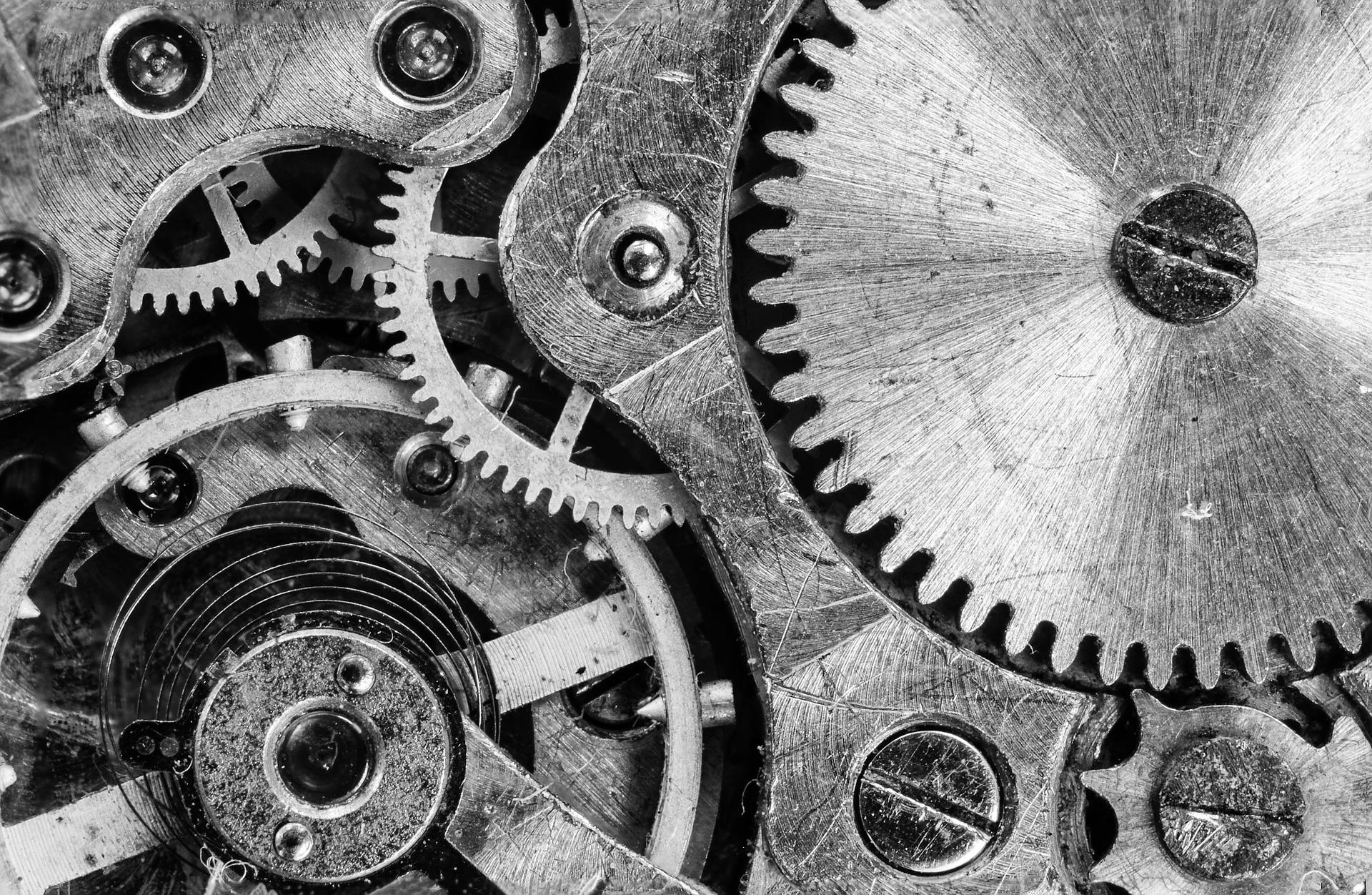 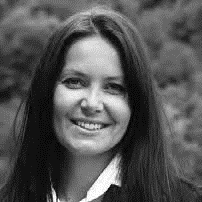 Ministerstvo financí České republiky
Letenská 15
118 10 Praha 1
www.mfcr.cz
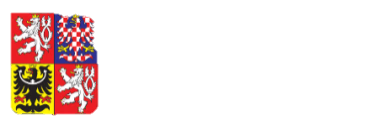 Ministerstvo financí
České republiky
Děkuji za pozornost!
JUDr. Ing. Lenka Dupáková, Ph.D.
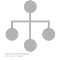 náměstkyně pro řízení sekce 07
Lenka.Dupakova@mfcr.cz
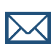